Safe Mobility Strategies and Adaptive Equipment
Julie Walker 
PT, DPT, NCS
Marlena Casey 
OTR/L, CLT
Disclaimer/ Disclosure
Please consult with an Occupational Therapist, Physical Therapist, Primary Care Provider, or another health care provider prior to purchasing equipment.  
The Presenters have no disclosures or ties to any of the companies or products presented in the following presentation.
Why does safety Matter?
What percent of patients with Cerebellar Ataxia fall per year?
A:  57%
B:  74%
C:  46%
D:  83%
Answer:
B: 74%
Ella et al 2010
Safe Strategies for Mobility
Change Something!!!
With Yourself 
With the Strategy you use
With the Environment you are in
What can you change about Yourself?
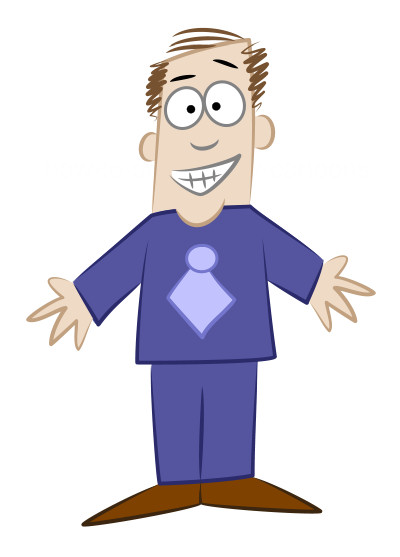 EXERCISE!
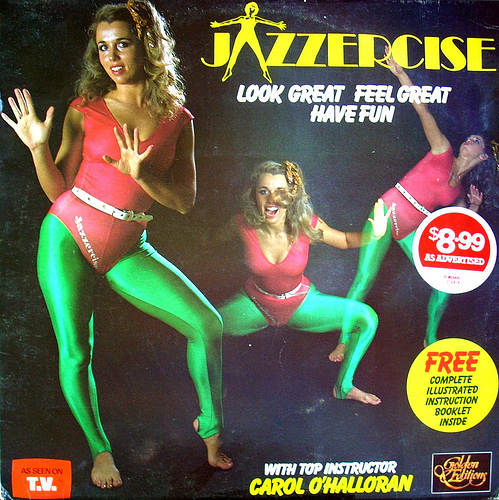 Swimming
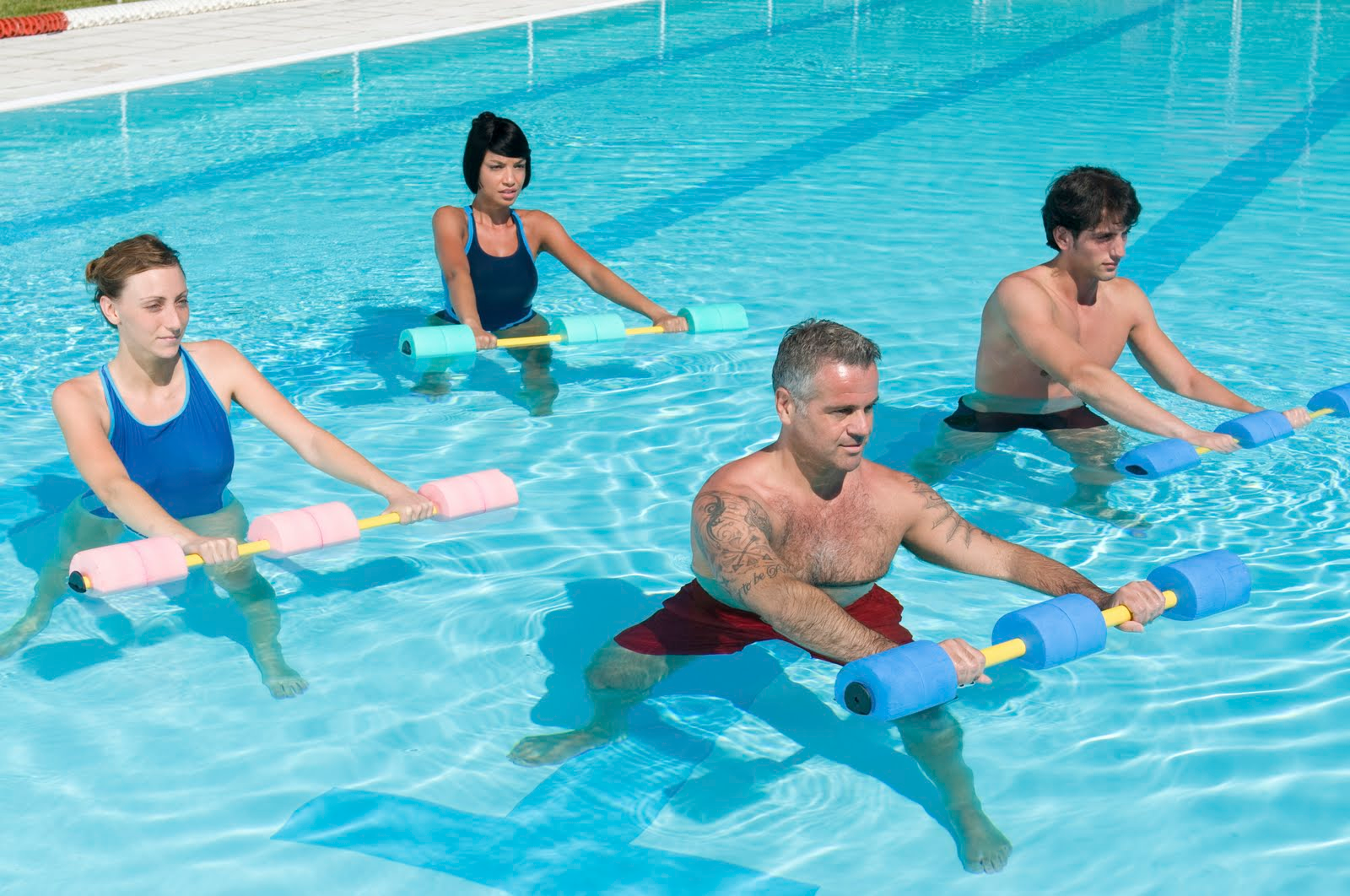 Walking
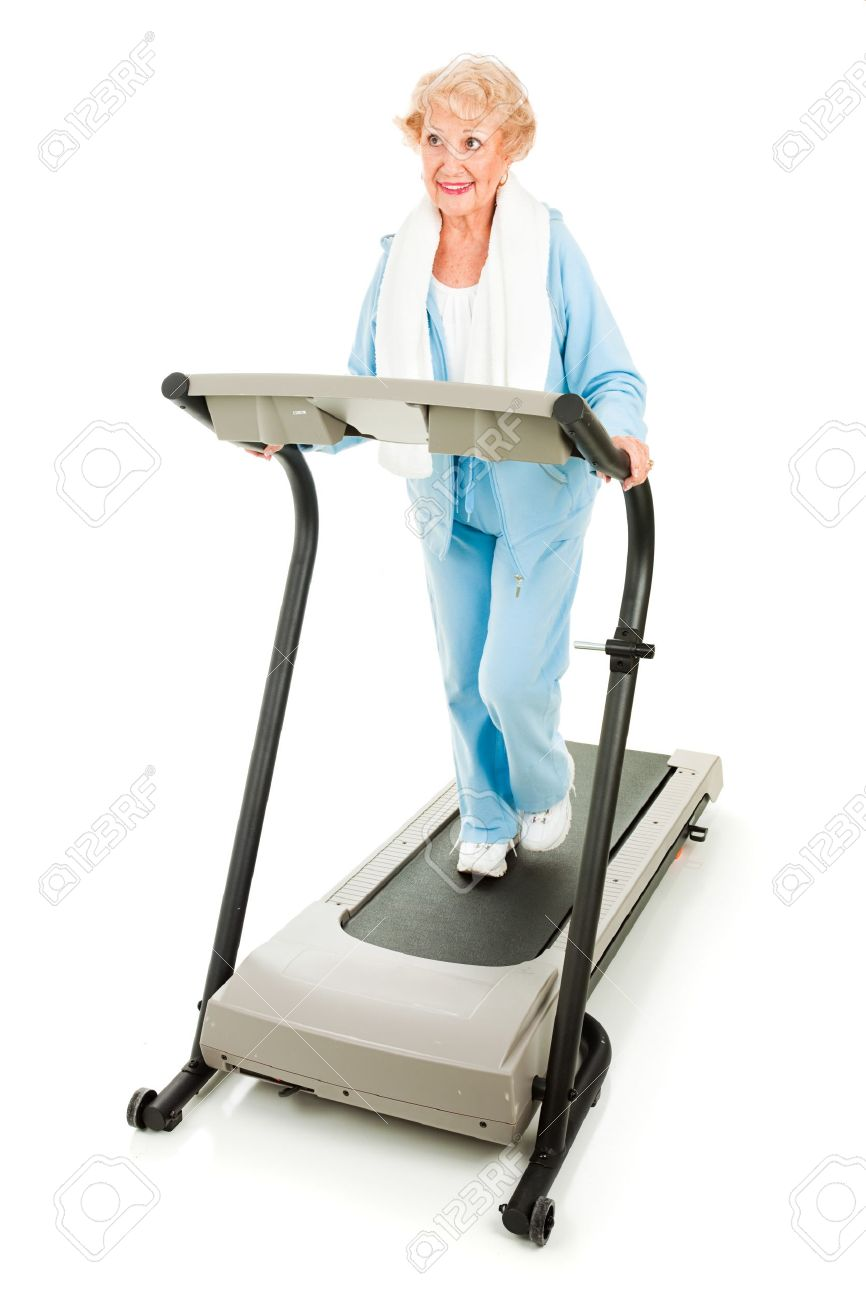 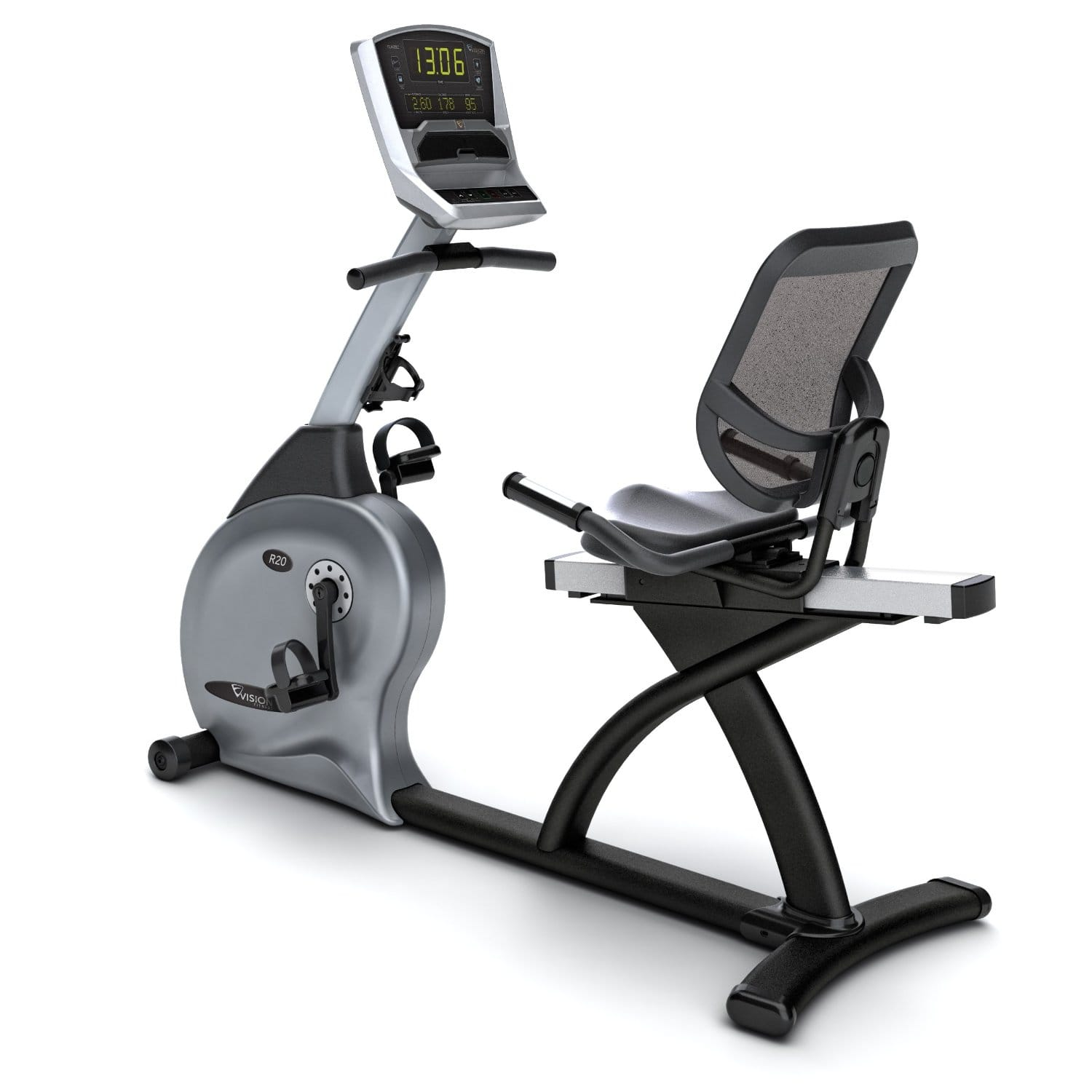 Stationary Bike
What can you change about the Strategy?
Plan out your movements
Avoid Multitasking
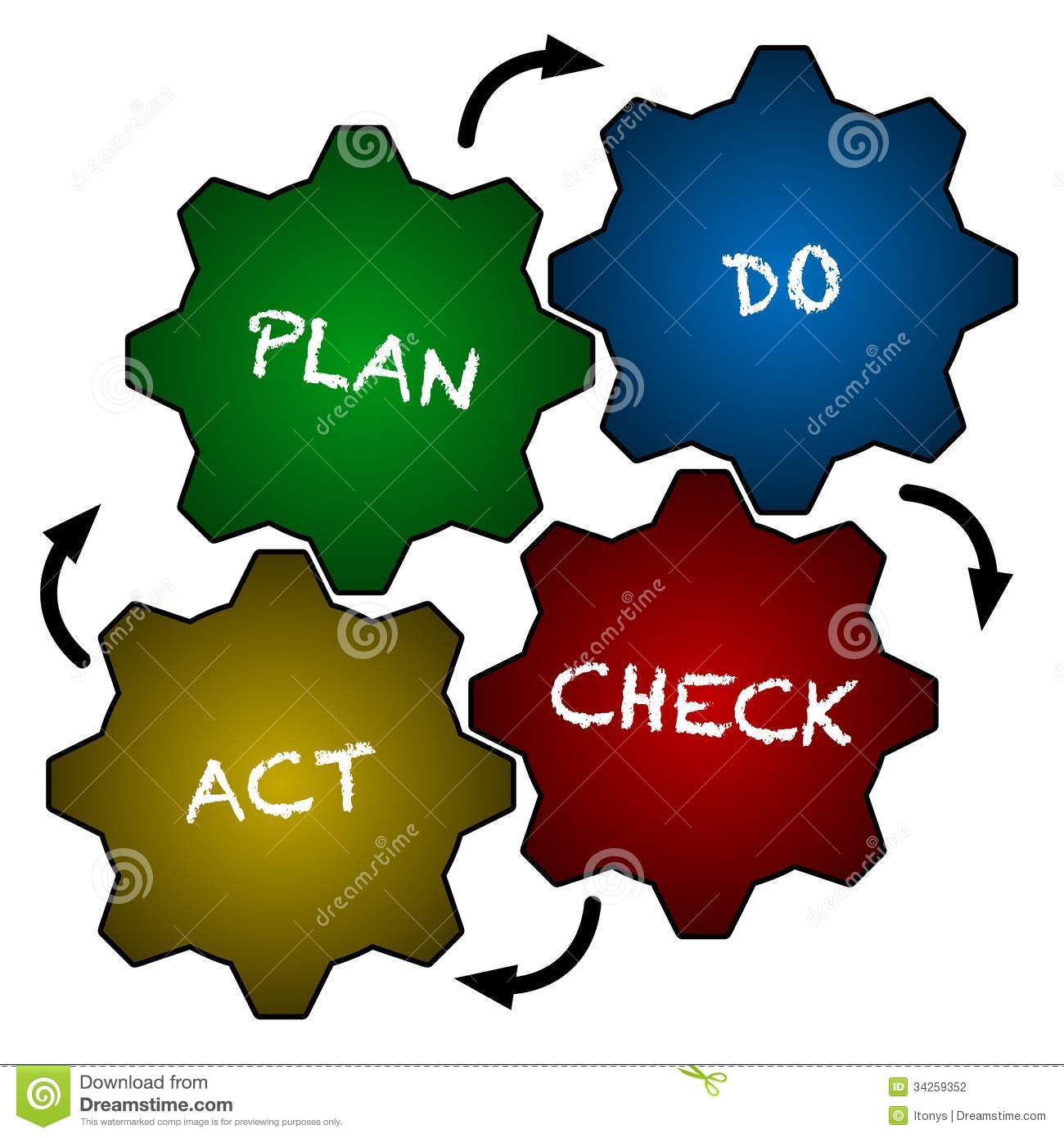 Quality of Movement not Speed!
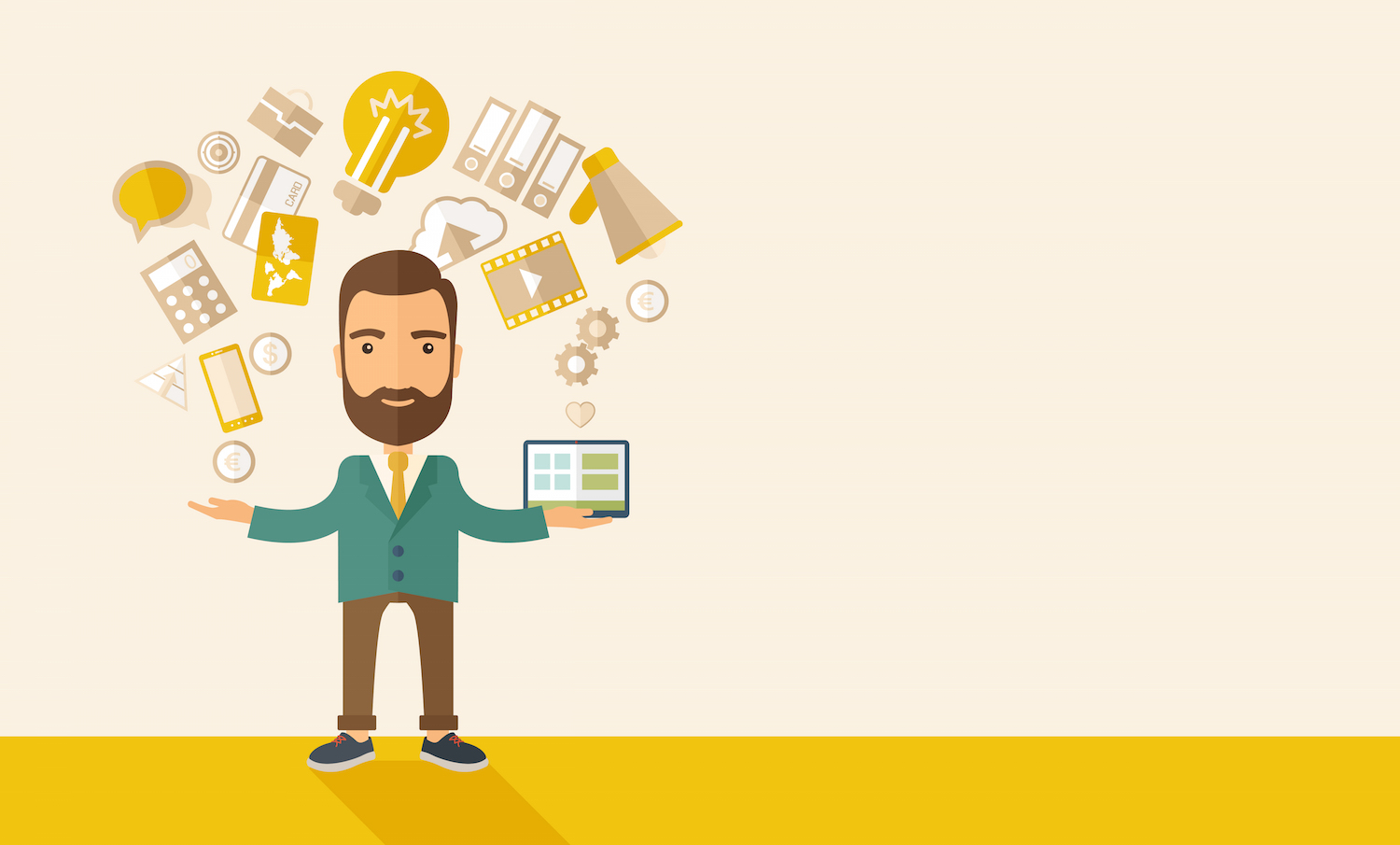 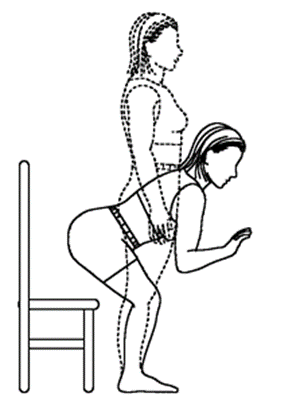 Every time you stand up, stop and get your balance before moving
What can you change about the Environment?
Choose to sit in chairs you know you can get out of
Assess fall hazards
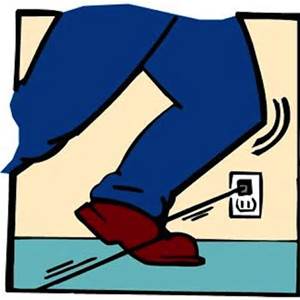 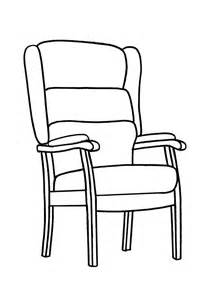 YES
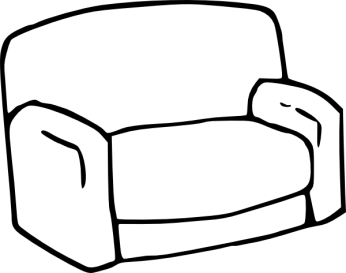 NO
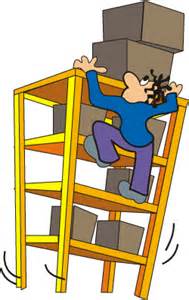 Keep an assistive device available
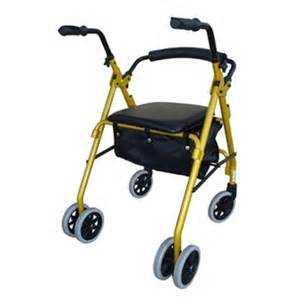 Store frequently used items at  waist level
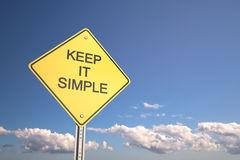 TUB TRANSFERS
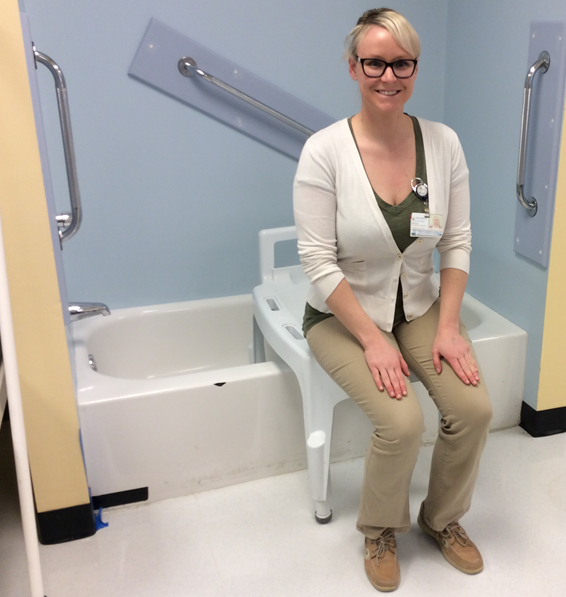 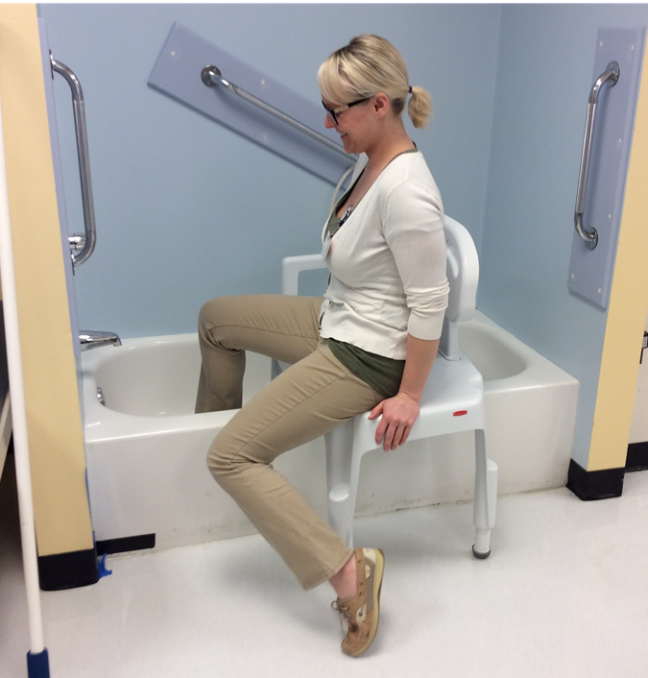 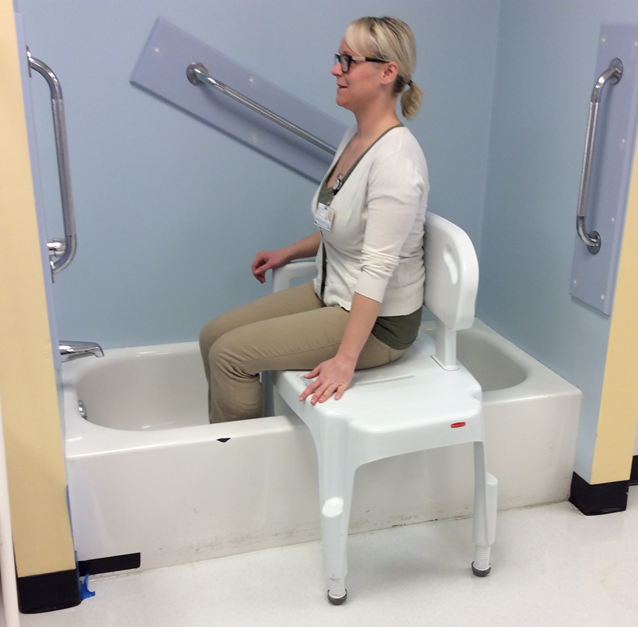 Step 1
Step 2
Step 3
ASSISTED STAND PIVOT TRANSFERS
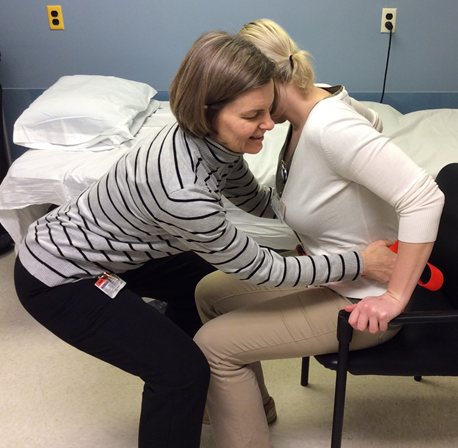 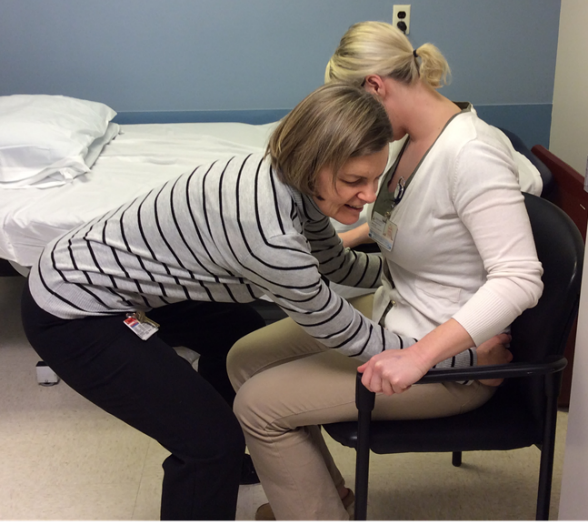 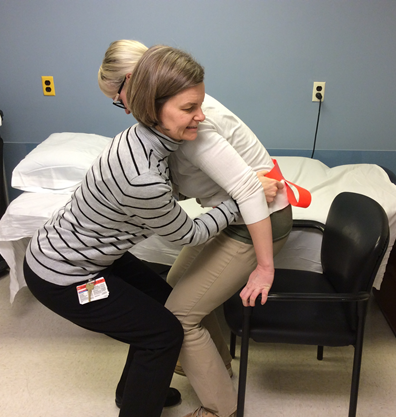 Step 1
Step 2
Step 3
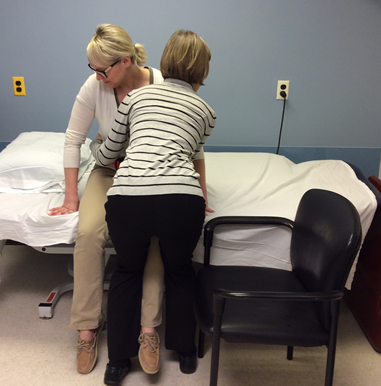 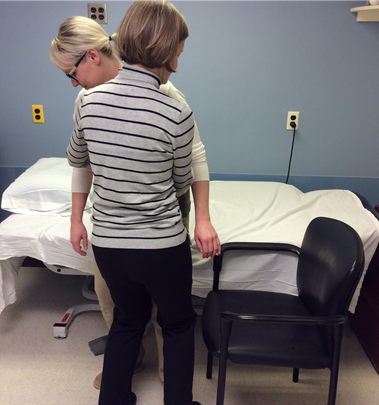 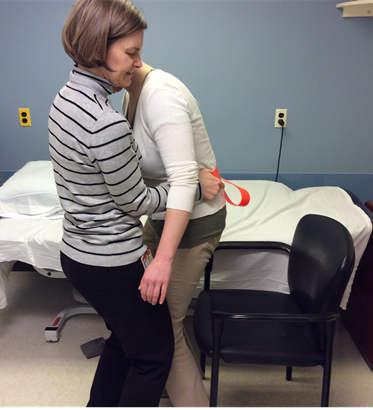 Step 6
Step 4
Step 5
ASSISTED BED MOBILITY
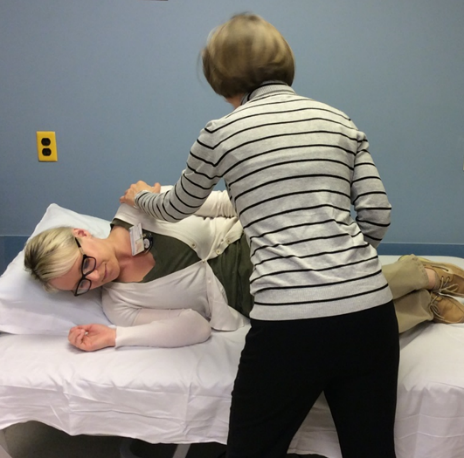 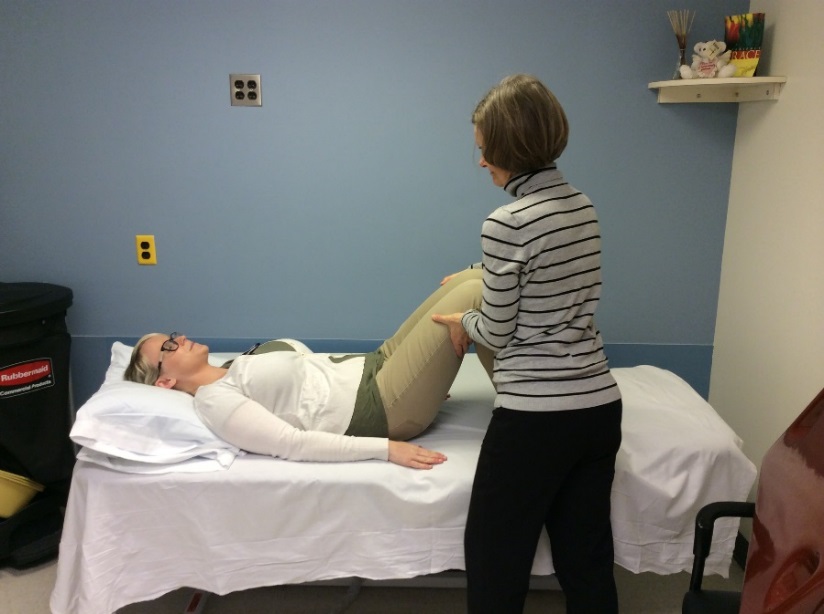 Step 2
Step 1
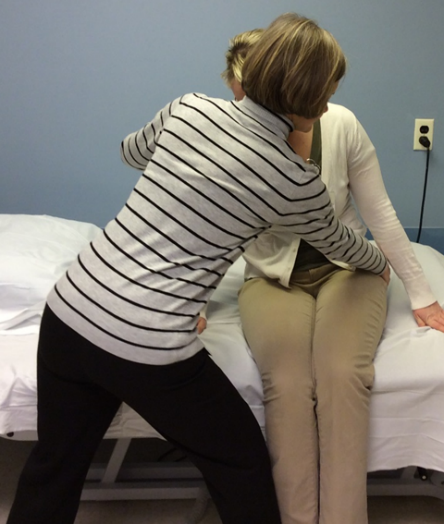 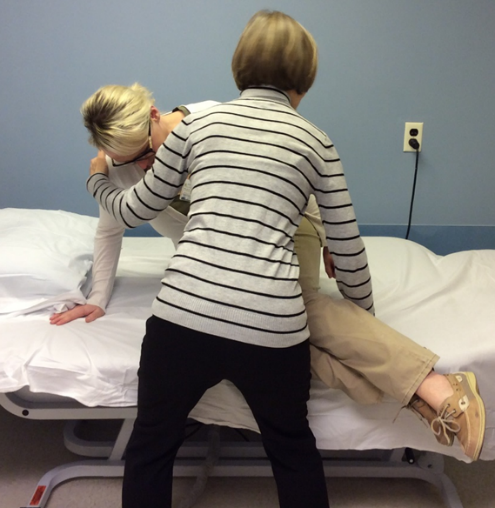 Step 3
Step 4
TRANSFERS FROM FLOOR
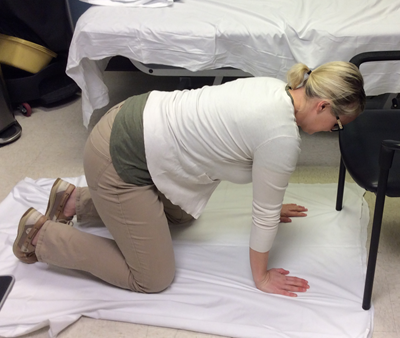 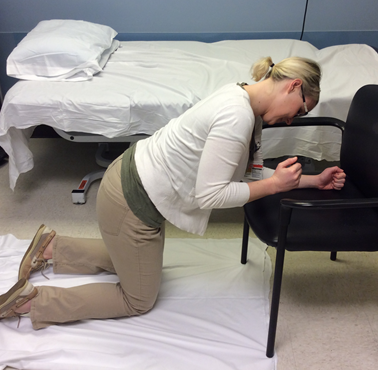 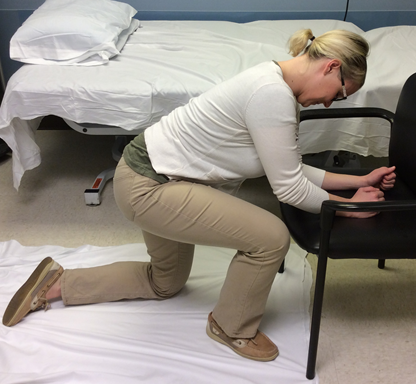 Step 1
Step 3
Step 2
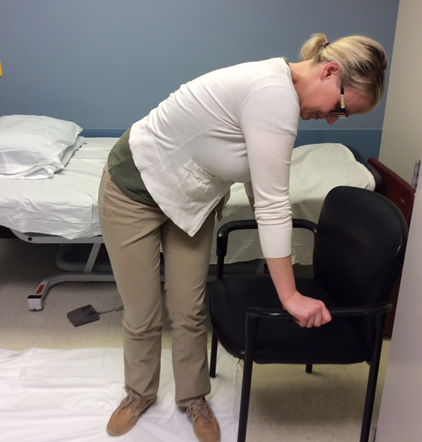 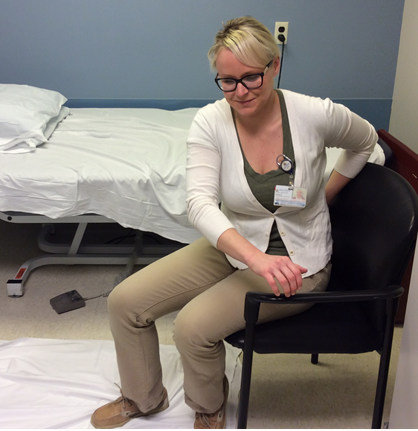 Step 5
Step 4
TRANSFERS IN AND OUT OF CAR
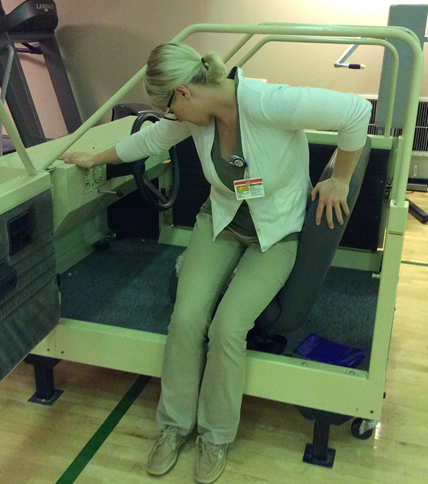 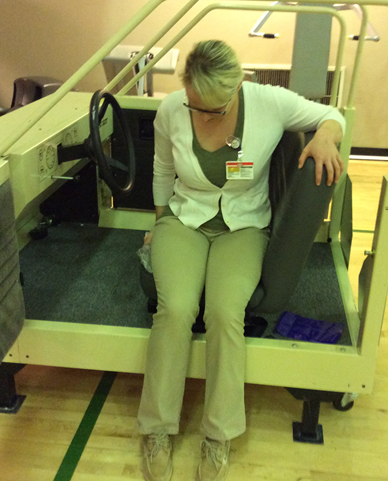 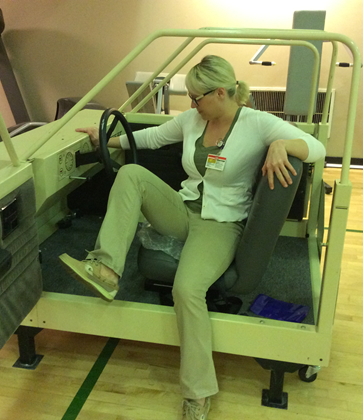 Step 2
Step 1
Step 3
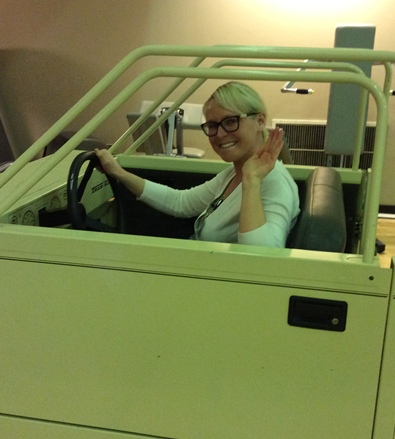 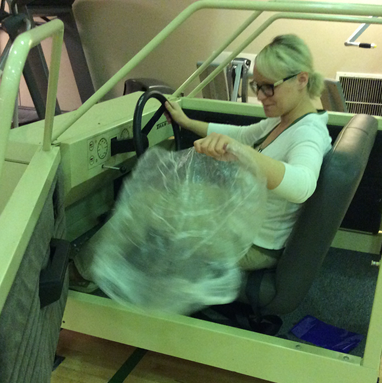 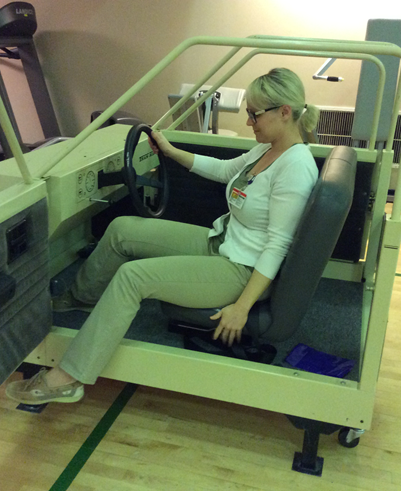 Step 4
Step 5
Step 6
“Interventions were not aimed at changing underlying movement capabilities but instead were focused on devising strategies to integrate available movement and control in the most effective and efficient manner possible.” (Gillen 2002)
Adaptive Equipment
Adaptive Devices:
Stabilize
Control Degrees of Freedom
Decrease falls risk
Energy Conservation
Assistive Technology:
Tremor dampening
Communication Devices
Eating
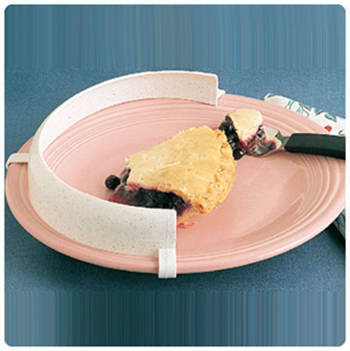 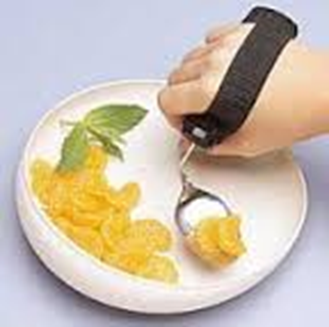 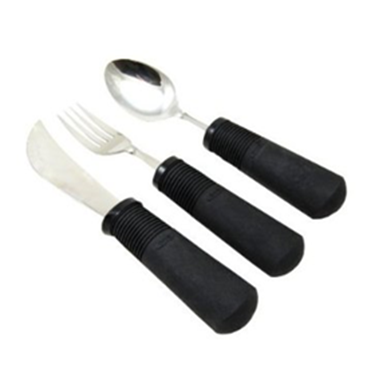 Weighted Utensils
Plate Guard
Cuff Silverware
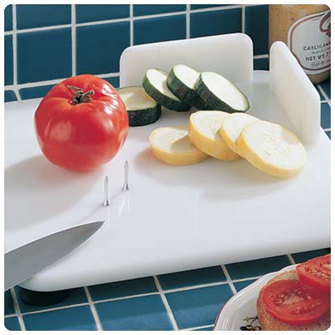 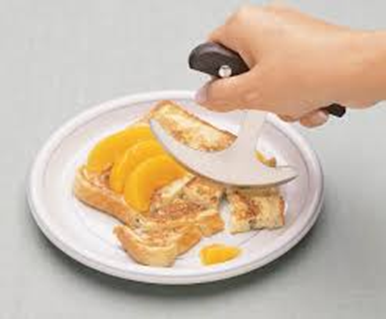 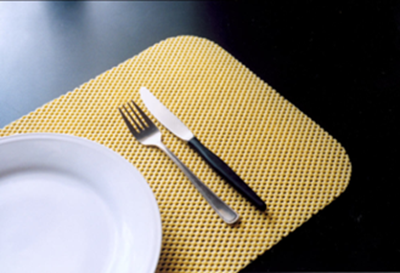 Dycem
Adapted Cutting Board
Rocker Knife
Eating
1. Weighted Utensils
2. Plate Guard
3. Cuff Silverware
4. Dycem
5. Rocker Knife
6. Adapted Cutting Board
Assistive Technology Eating equipment
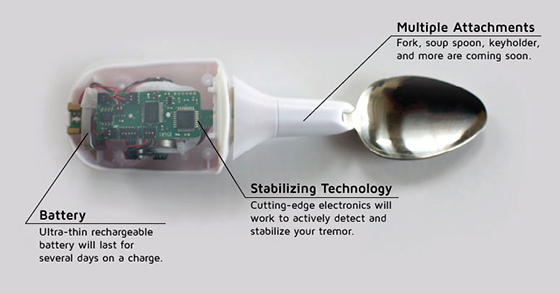 Obi Robotic Feeding Device
https//meetobi.com
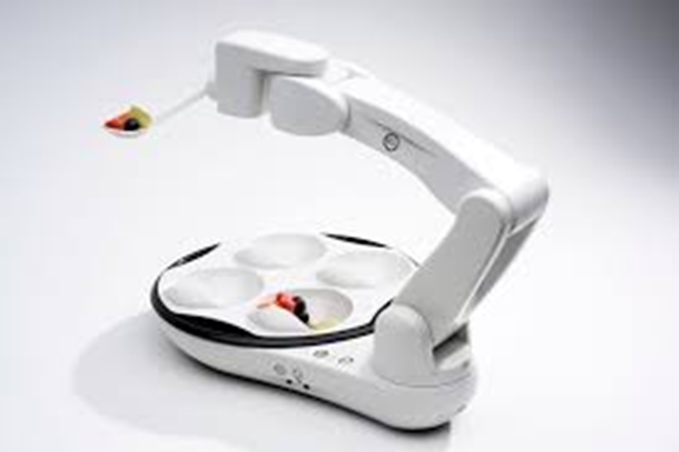 Liftware Spoon
Active Cancellation of Tremor technology to stabilize an eating utensil
(Pathak et al 2014) www.liftware.com
Kitchen Devices
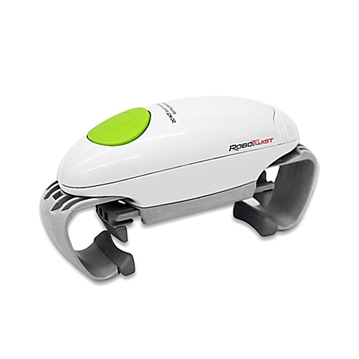 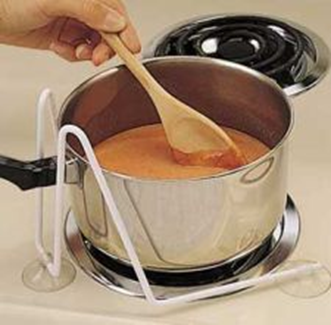 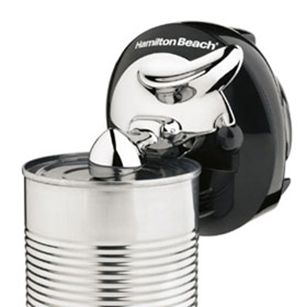 Robotwist Hands Free Jar Opener
Pot/Pan Stabilizer
Cordless Can Opener
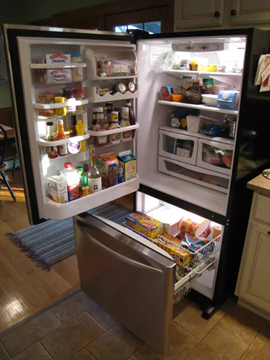 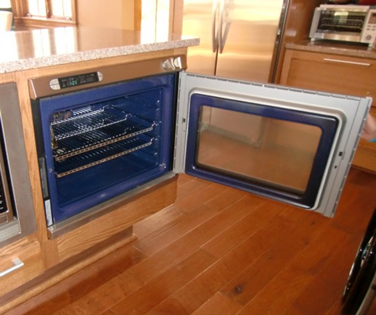 Side Hinge Oven Door
Bottom-Drawer Freezer Refrigerator
Kitchen Devices
1. Robotwist Hands Free Jar Opener
2. Pot/Pan Stabilizer
3. Cordless Can Opener
4. Bottom-Drawer Freezer Style Refigerator
5. Side Hinge Oven Door
Lower Body Dressing
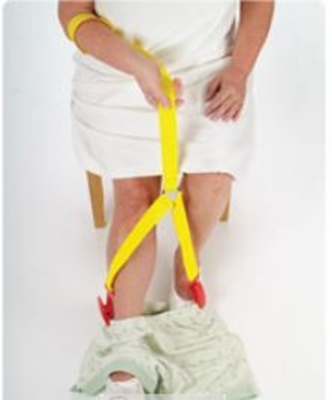 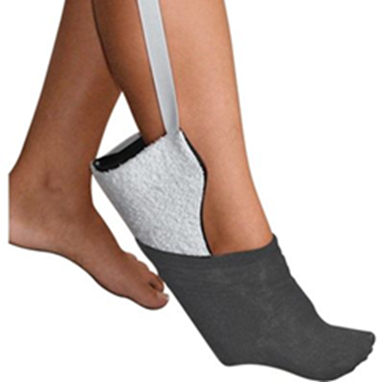 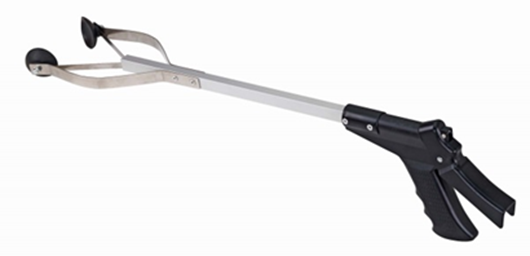 Reacher
Clip and Pull Dressing Aid
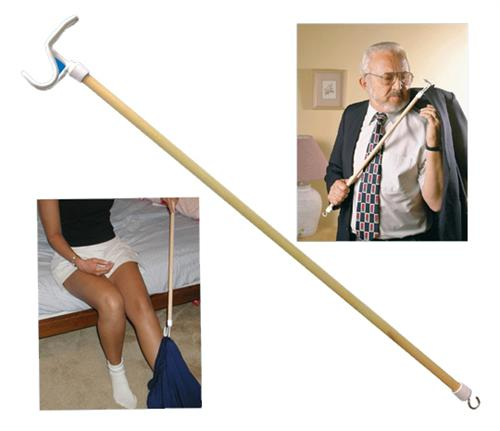 Sock Aide
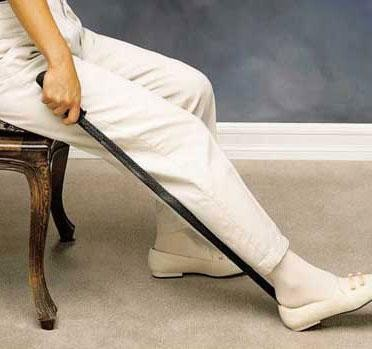 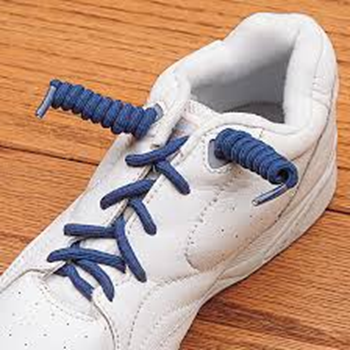 Elastic Shoelaces/Coilers
Dressing Stick
Long Handled Shoe Horn
Lower Body Dressing
1.  Sock Aide
2. Reacher
3. Clip and Pull Dressing Aid
4. Elastic shoelaces/coilers
5. Dressing Stick
6. Long Handled Shoe Horn
Upper Body Dressing
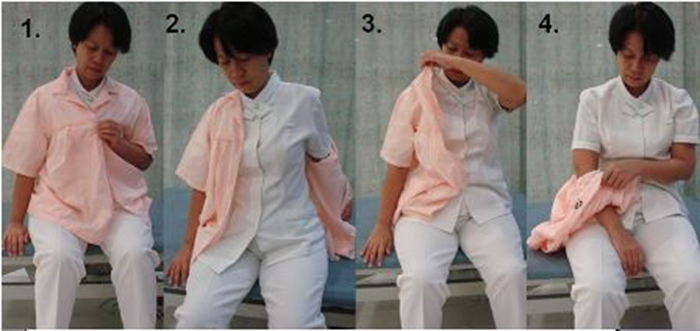 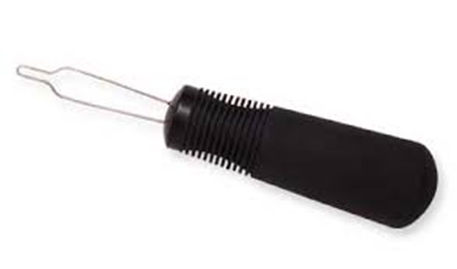 Button Hook
One Arm Dressing Technique
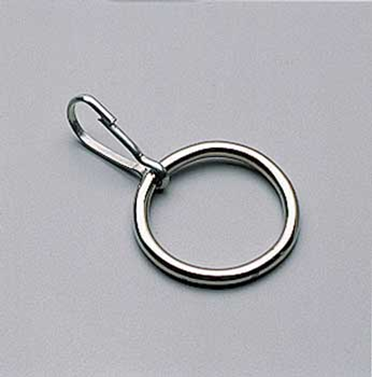 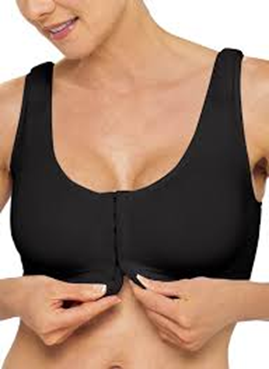 Zipper Pull
Front Latching Bra
Upper Body Dressing
1. Button Hook
2. One arm dressing technique
3. Zipper Pull
4. Front Latching Bra
Bathing
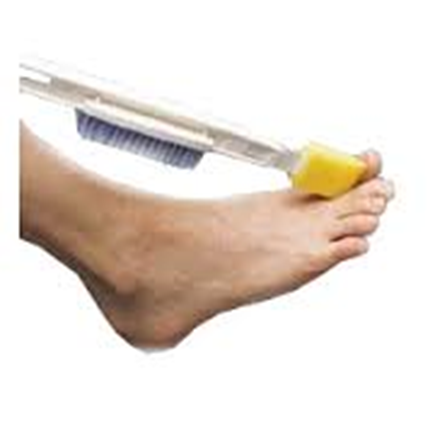 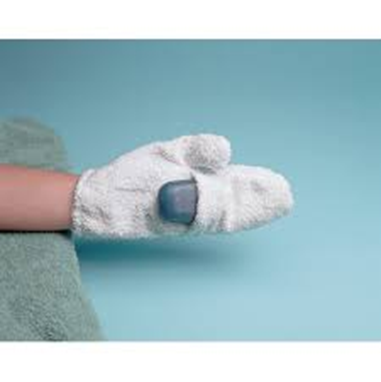 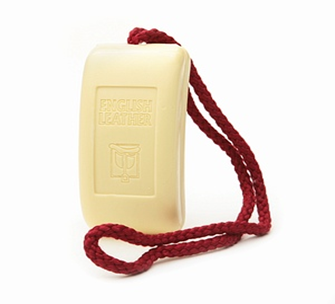 Foot Brush
Wash Mitt
Soap on a Rope
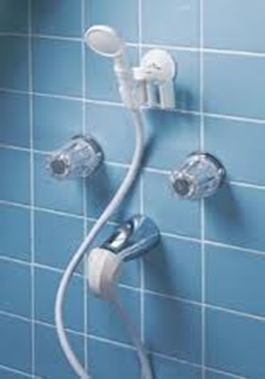 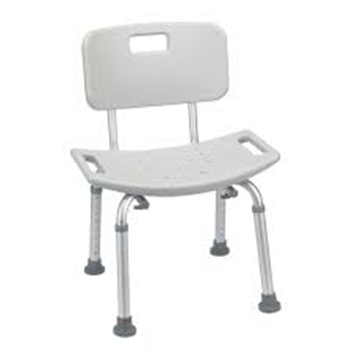 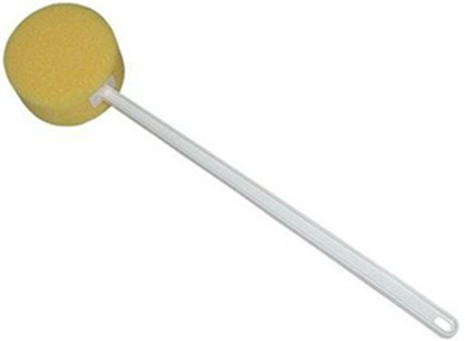 Long Handled Sponge
Shower Chair
Removable Shower Head
Bathing
1. Soap on a Rope
2. Foot Brush
3. Wash Mitt
4. Long Handled Sponge
5. Removable Shower Head
6. Shower Chair
Grooming
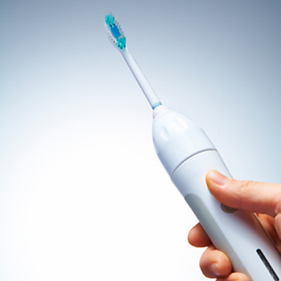 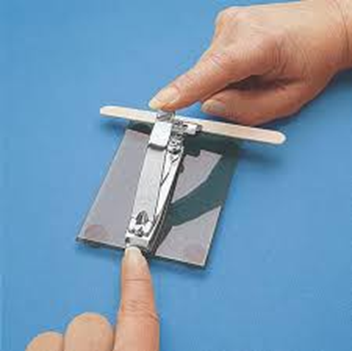 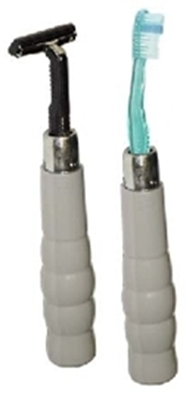 Weighted Razor and Toothbrush
Electric Toothbrush
One Handed Nail Clippers
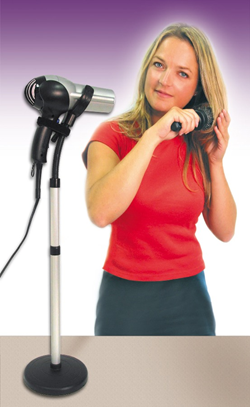 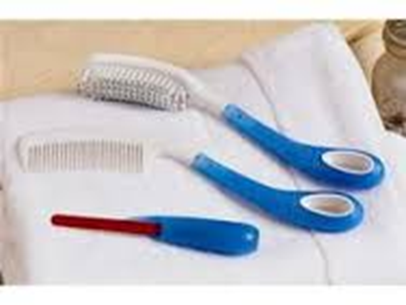 Height Adjusted Hair Dryer Stand
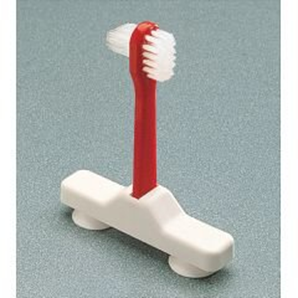 Long Handled Brush and Comb
Denture Brush
Grooming
1. Weighted Razor and Toothbrush
2. One Handed Nail Clippers
3. Electric Toothbrush
4. Denture Brush
5. Long handled brush and comb
6. Height adjusted hair dryer stand
Toileting
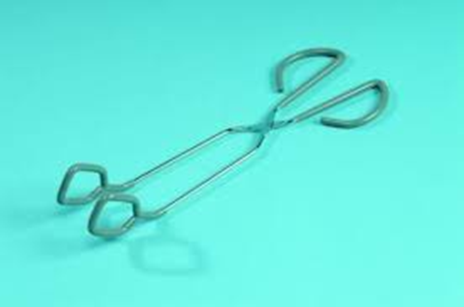 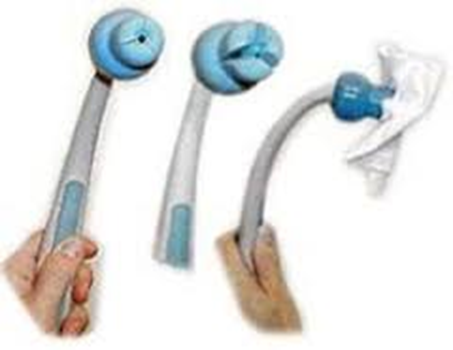 Tongs
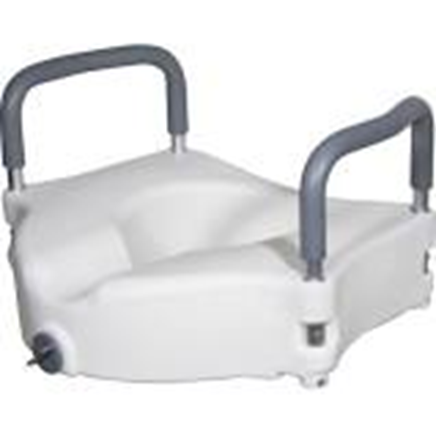 Toilet Buddy
Raised Toilet Seat
Where to Buy things
Amazon
https://www.amazon.com/  
Northern Pharmacy
https://www.northernpharmacy.com/Durable-Medical-Equipment
NC Medical
https://www.ncmedical.com/categories/Assistive-Devices-ADL_12839533.html 
Alimed
http://www.alimed.com/adls/
Questions?
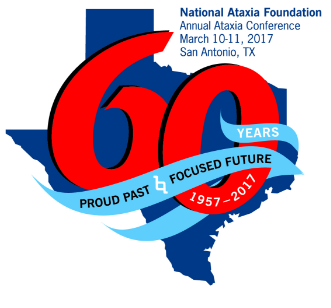 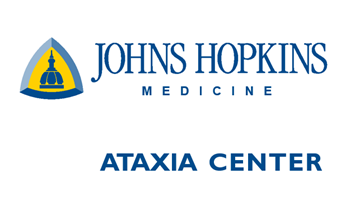 References
Bastian AJ. Learning to predict the future: the cerebellum adapts feedforward movement control. Curr Opin Neurobiol 2006, 16(6): 645-649. 
Ilg W, Synofzik M, Brotz D, Burkard S, Giese MA, Schols L. Intensive coordinative training improves motor performance in degenerative cerebellar disease. Neurol 2009; 79 (20):2056-2060. 
Keller JL, Bastian AJ. A home balance exercise program improves walking in people with cerebellar ataxia. Neurorehabilitation and Neural Repair. 2014; 28(8): 770-778. 
Morton SM, Bastian AJ. Relative contributions of balance and voluntary leg-coordination deficits to cerebellar gait ataxia. J Neurophysiol 2003; 89(4): 1844-1856.
Morton SM, Bastian AJ.  Cerebellar control of balance and locomotion. Neuroscientist 2004; June (10): 247-59.
Therrien AS, Wolpert DM, Bastian AJ. Effective reinforcement learning following cerebellar damage requires a balance between exploration and motor noise. Brain 2016, 139(1):101-14.
Pathak A., Redmond JA, Allen M, Chou KL.  A Non-Invasive Handheld Assistive Device to Accommodate Essential Tremor: A pilot study. Mov Disord. 2014;29(6):838-842. 
Fonteyn et al. Falls in Spinocerebellar Ataxias: Results of the Euro SCA Fall Study. Cerebellum. 2010:9:232-239
Gillen G. Improving Mobility and Community access in an adult with ataxia. American Journal of Occupational Therapy. 2002:56(4)462-466.